Priekinis dantytasis raumuoserratus anterior
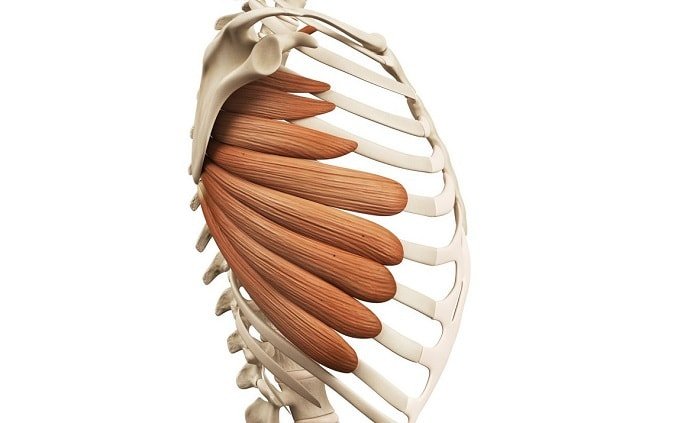 Parengė: V. Stankevičius
VPVPMC mokytojas
Priekinis dantytasis raumuo
Priekinis dantytasis raumuo yra  tarp šonkaulių ir mentės viršutinėje ir šoninėje krūtinės ląstos dalyje. Geriausiai matomas pakėlus ranką.
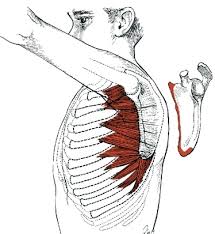 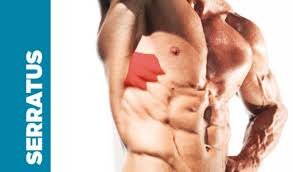 PRISITVIRTINIMAS PRADŽIA
Visi šonkauliai, išskyrus du paskutinius – costae I-X
Tarpšonkaulinių raumenų sausplėvės – aponeurosis musculi intercostalis





https://youtu.be/kTxqYkDdle4
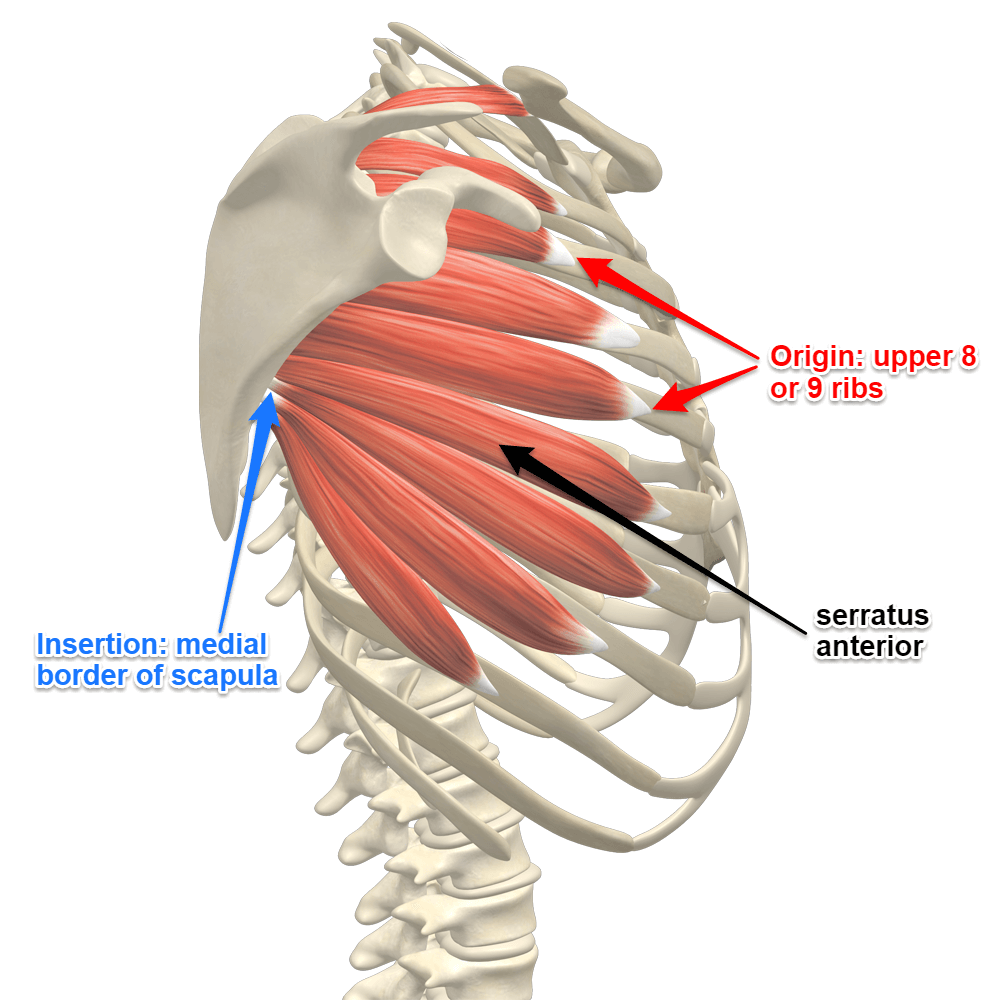 PRISITVIRTINIMAS PABAIGA
Vidinis mentės kraštas – margo medialis scapulae
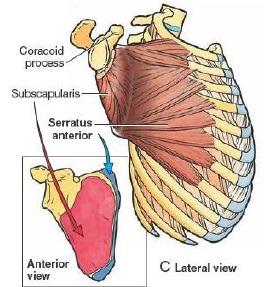 INERVACIJA
C5-C7 ilgasis krūtinės nervas – nervus thoracicus longus
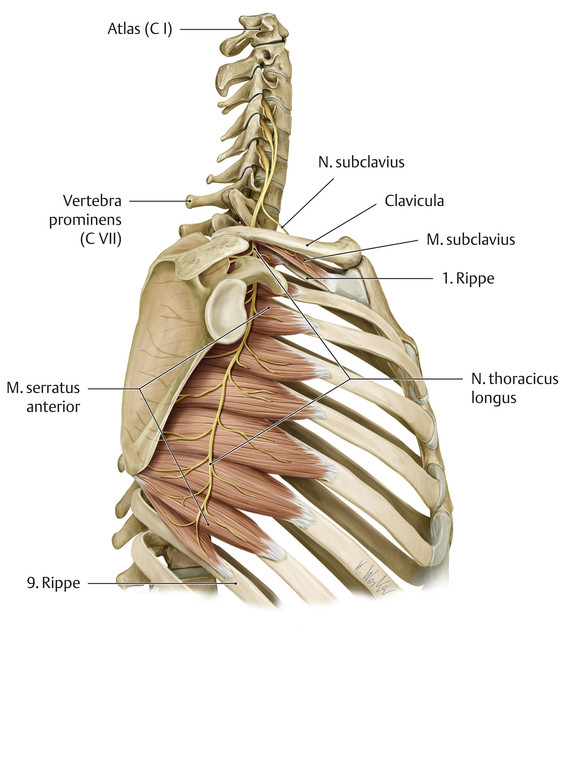 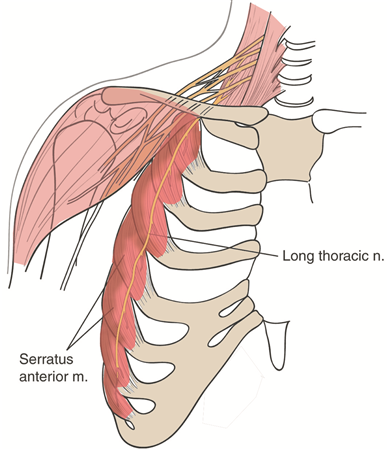 KRAUJOTAKA
Krūtininė nugaros arterija – arteria thoracodorsalis
Aukštutinė krūtinės arterija – arteria thoracica suprema
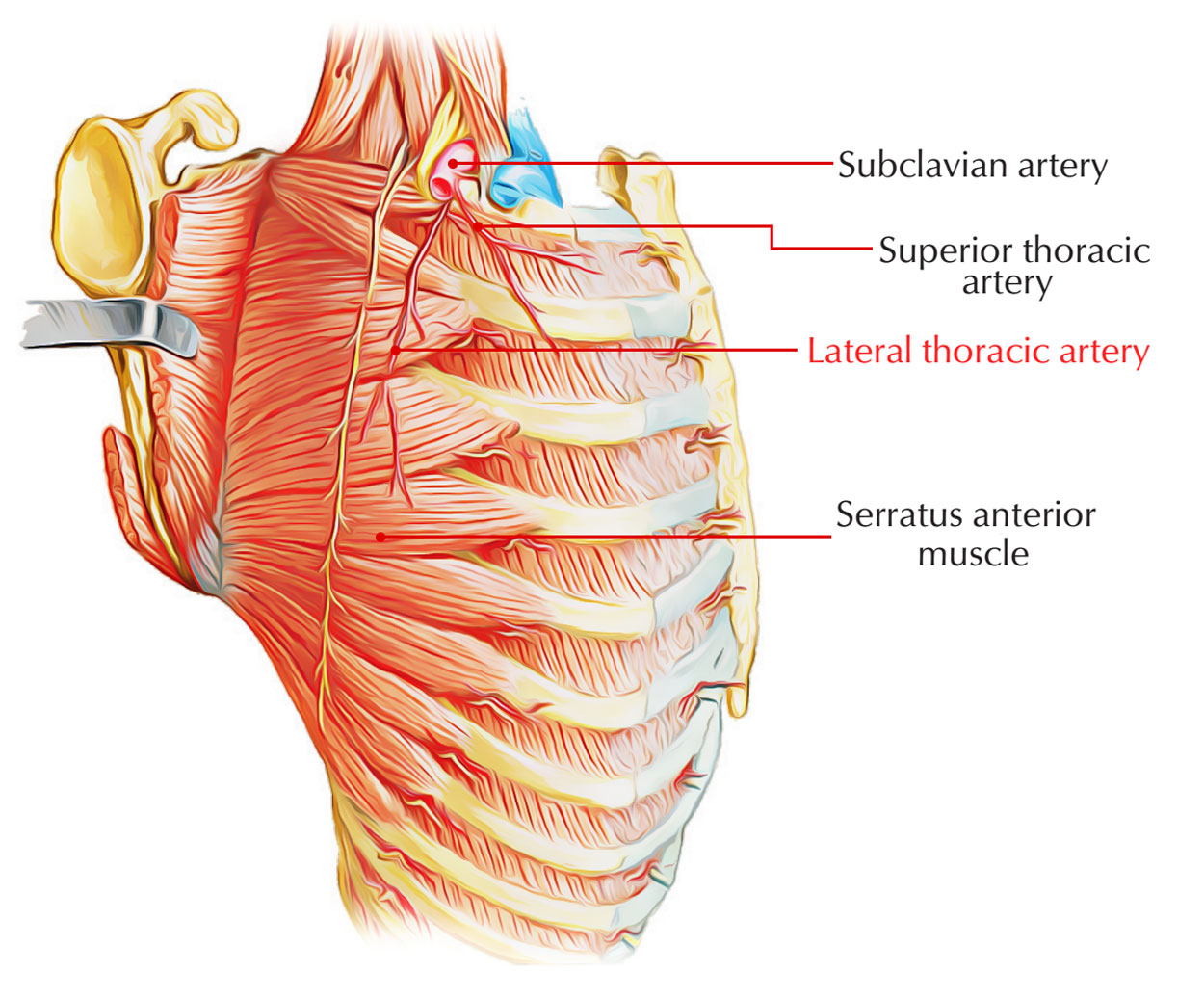 FUNKCIJA
Atitraukia (atkiša) mentę į priekį ir tuo pačiu metu kelia vidinį mentės kraštą (stumiant, smūgiuojant ranka).
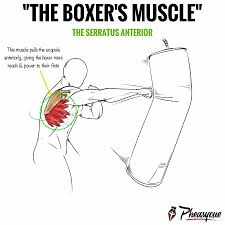 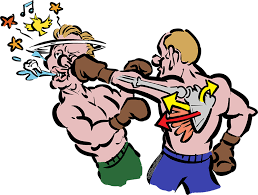 FUNKCIJA
Apatinė, stipresnioji, dalis padeda kelti petį laikant svorį rankoje.
Sutvirtina peties sąnarį.
Šoniniam deltiniam raumeniui pakėlus ranką stačiu kampu į liemenį, priekinis dantytasis raumuo kartu su trapeciniu raumeniu sukdami mentę iškelia žastą beveik į vertikalią padėtį.
Prisitraukimų metu intensyviai apkraunamas siaurai suėmus skersinį, liečiant skersinį krūtine arba suėmus išlenktą skersinį taip, kad delnai būtų atsukti vienas į kitą.
Trigeriniai taškai
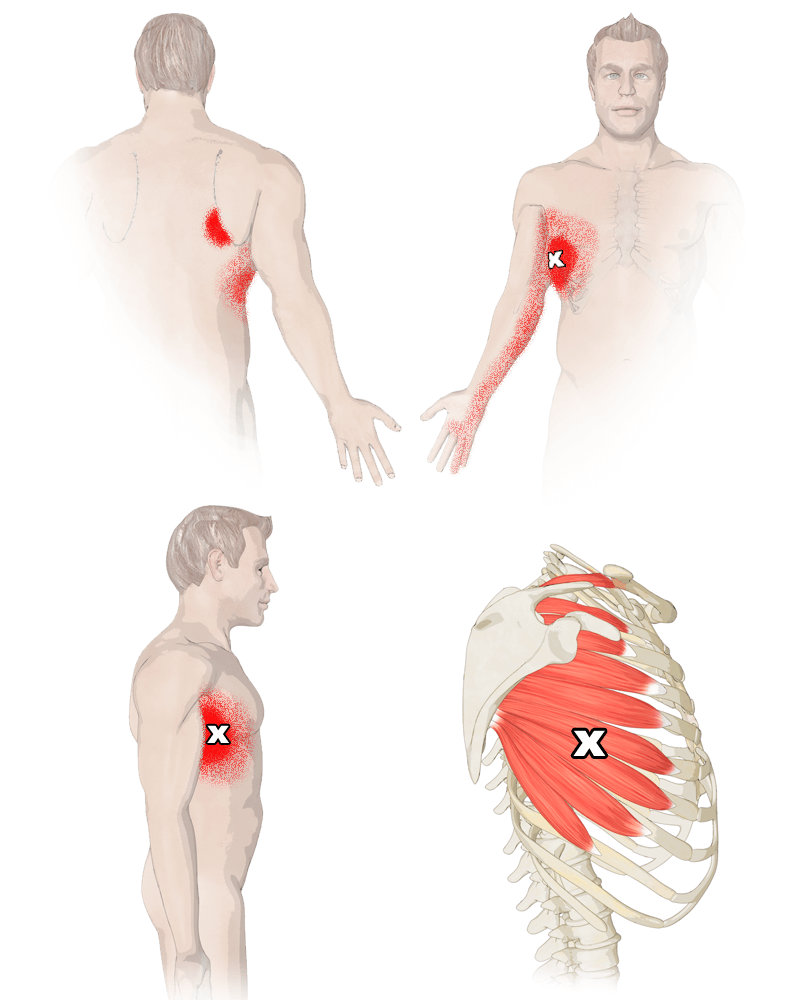 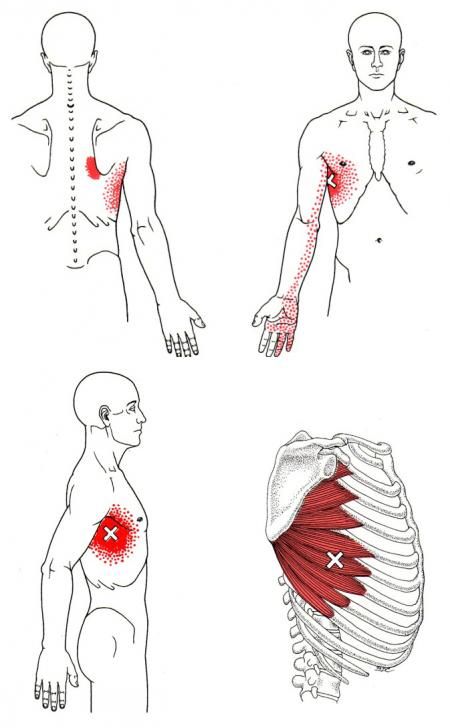 https://youtu.be/tPJKDstZVOU
Raumens testas
https://youtu.be/O7iai819ALs
masažas
https://youtu.be/6cgqPkYBCcc
POSTIZOMETRINĖ RELAKSACIJA
https://youtu.be/BXUmT37Ga18